EDUCAÇÃO FÍSICA

PROF. OSMAR SAMPAIO

O TABULEIRO E AS PEÇAS DO XADREZ
SLIDE - 1
VAMOS RELEMBRAR?
Introdução ao Xadrez: 
História.
Lendas.
Curiosidades.
Benefícios.
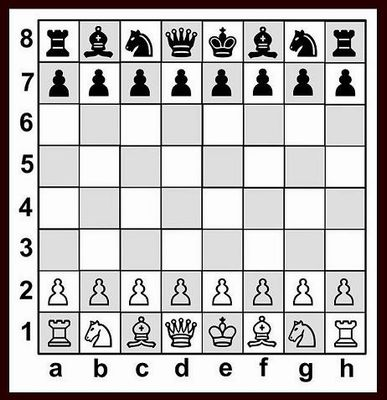 Fonte: https://senadofederal.tumblr.com/page/32
E HOJE VAMOS FALAR     SOBRE…
O tabuleiro e as peças de xadrez
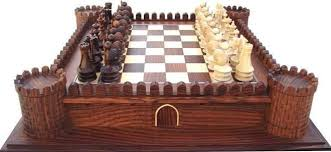 Fonte: https://www.tabuleirodexadrez.com.br/
TABULEIRO
Formado por 64 casas (8 x 8), de cores alternadas, geralmente divididas em 32 brancas e 32 pretas. 
REGRA: O tabuleiro é colocado de modo que cada jogador fique com a sua primeira casa branca à direita.
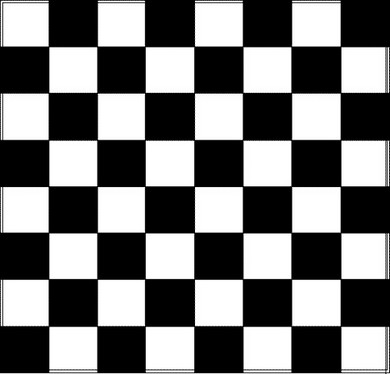 Fonte: http://travinha.com.br/wp-content/uploads/2011/01/xadrez_tabuleiro1.jpg
Divisões do Tabuleiro
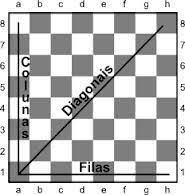 O tabuleiro é composto de 8 fileiras, 8 colunas e 26 diagonais.
Fonte: http://www.diaadiaeducacao.pr.gov.br/portals/cadernospde/pdebusca/producoes_pde/2014/2014_ufpr_edfis_pdp_fernando_jose_sanglard_gessi.pdf
COLUNA
Sequência de 8 casas verticais alternadas, brancas e pretas.
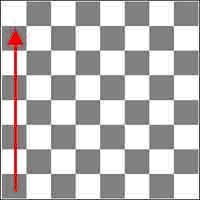 Fonte: http://portaldoprofessor.mec.gov.br/storage/discovirtual/galerias/imagem/0000000568/0000005617.jpg
FILEIRA
Sequência de 8 casas horizontais alternadas, brancas e pretas.
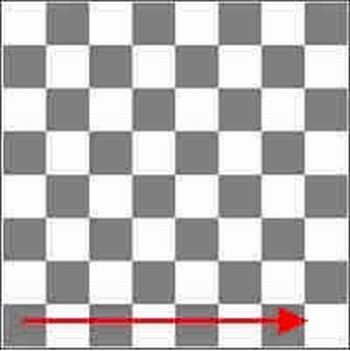 Fonte: http://portaldoprofessor.mec.gov.br/storage/discovirtual/galerias/imagem/0000000568/0000005617.jpg
DIAGONAL
Sequência de casas da mesma cor, dispostas num mesmo sentido, variando de 2 a 8 casas.
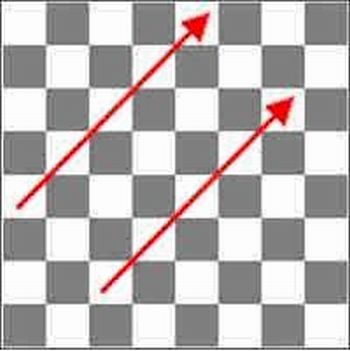 Fonte: http://portaldoprofessor.mec.gov.br/storage/discovirtual/galerias/imagem/0000000568/0000005617.jpg
AS CASAS E SEUS NOMES
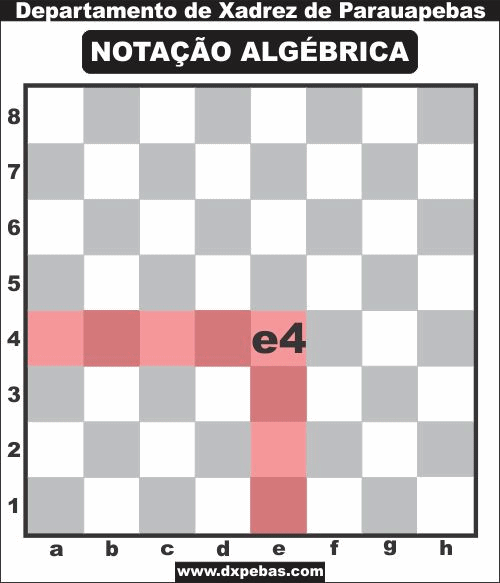 Todas as casas do tabuleiro possuem uma denominação específica que é dado pelo encontro de uma fileira com uma coluna.
As colunas recebem letras de a até h e as fileiras são numeradas de 1 a 8. 
Exemplo: O encontro da coluna a 
com a fileira 1 vai dar origem
 a casa a1.
Fonte: http://1.bp.blogspot.com/-58DEUiwnZWg/Th4BsbFpLtI/AAAAAAAAAsY/gznmlmiSUIM/s1600/Nota%25C3%25A7%25C3%25A3o+Alg%25C3%25A9brica+GIF1.gif
AS CASAS E SEUS NOMES
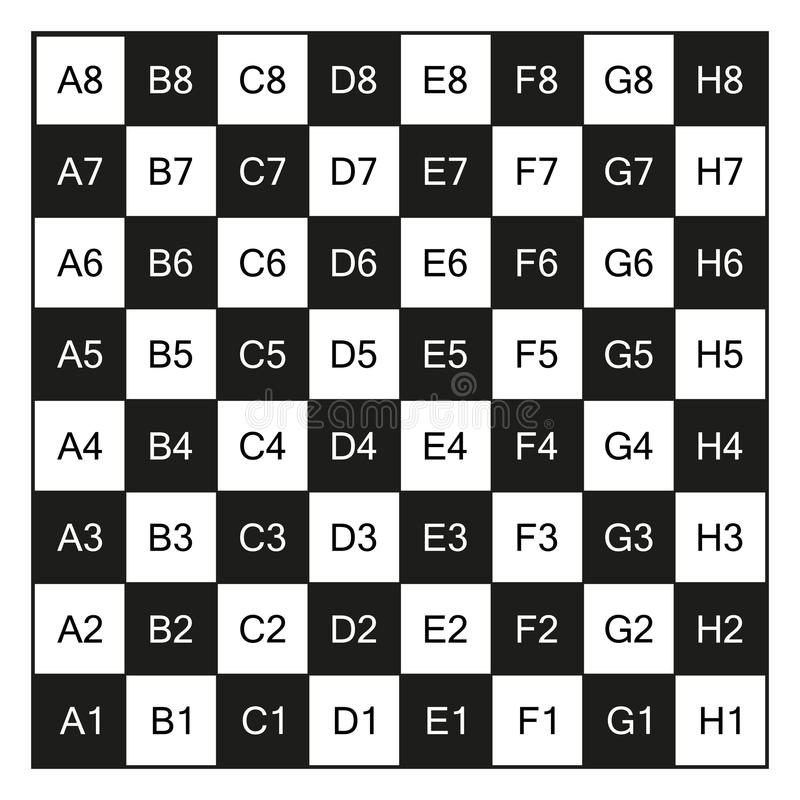 Fonte: https://thumbs.dreamstime.com/b/tabuleiro-de-xadrez-com-as-coordenadas-isoladas-no-branco-68346158.jpg
ATIVIDADE 1
(NO CADERNO) Identifique no tabuleiro a denominação das casas assinaladas com X.
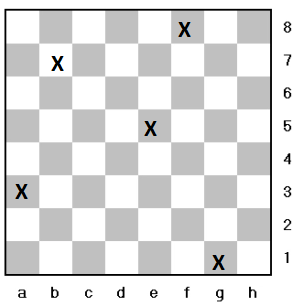 Compare as denominações das casas do tabuleiro com o endereço de sua casa. Primeiro escreve-se o nome da rua e em seguida o número da casa. Para o xadrez é a mesma regra, letra por primeiro e em seguida o número. 


 
                https://www.soxadrez.com.br/conteudos/tabuleiro_pecas/
ATIVIDADE 1
(NO CADERNO) Identifique no tabuleiro a denominação das casas assinaladas com X.
Resposta:
A3
B7
E5
F8
G1
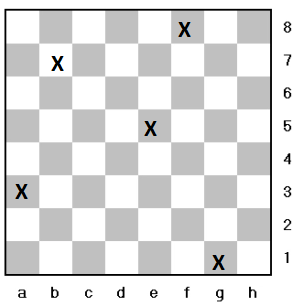 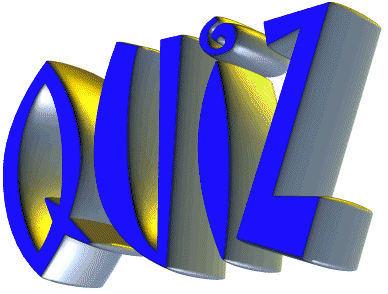 Quantas casas possui o tabuleiro de xadrez?
 64 casas.
 74 casas.
 80 casas.
 48 casas.
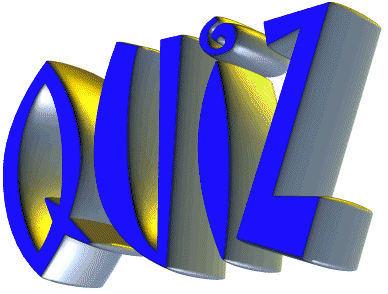 Quantas casas possui o tabuleiro de xadrez?
 64 casas.
 74 casas.
 80 casas.
 48 casas.
PEÇAS
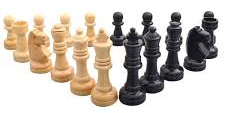 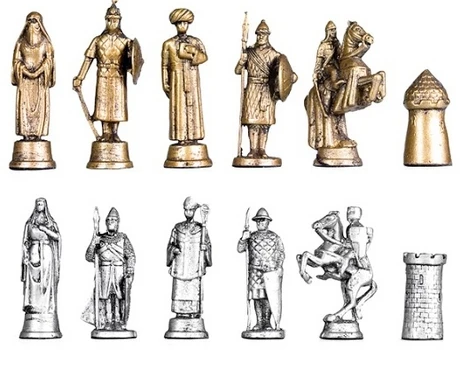 Um jogo de xadrez possui no total 32 peças, sendo 16 peças claras e 16 peças escuras.
Fonte: https://www.totalluxo.com.br/kit-32-pecas-de-xadrez-chumbadas-madeira-macica-rei-10-cm
https://www.submarino.com.br/busca/pecas-jogo-xadrez-tema
REGRA: As peças claras sempre iniciam o jogo, realizando o primeiro lance, depois alternam jogando um por vez.
É através de um sorteio que os jogadores definem as cores das peçaspara cada um.
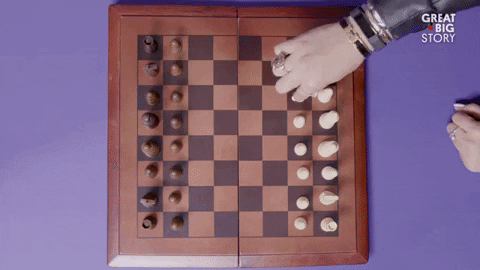 Fonte: https://media3.giphy.com/media/1kejZ5UtGzC7FIqKMp/giphy.gif?cid=ecf05e474ba5e469cb5da91e3e15df113ccc0258222fcb86&rid=giphy.gif
Vamos conhecer as peças?
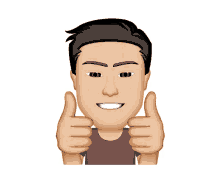 Fonte: https://tenor.com/search/sim-gifs
PEÃO (P)
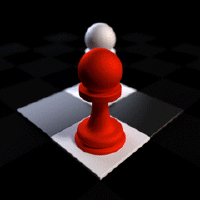 Fonte: https://i.gifer.com/origin/75/75d4a028c77810748839e27d8ddae0f0_w200.webp
TORRE (T)
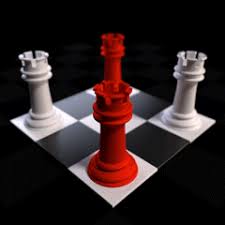 Fonte: https://www.chessbazaar.com/blog/wp-content/uploads/2020/02/giphy-4.gif
BISPO (B)
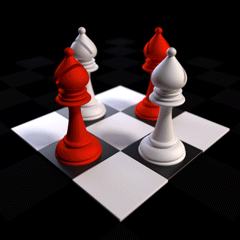 Fonte: https://i.gifer.com/AuuI.mp4
CAVALO (C)
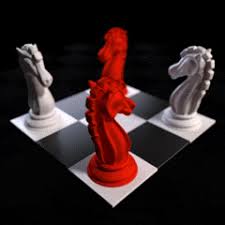 Fonte: https://66.media.tumblr.com/7510374f214914f6e1c796f70d3ddf36/tumblr_n47lgufjKo1relaado3_r2_250.gif
DAMA OU RAINHA (D)
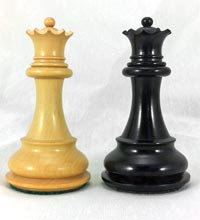 Fonte: https://produto.mercadolivre.com.br/MLB-962158825-pecas-de-xadrez-staunton-triplo-gratis-tabuleiro-sacolinha-_JM
REI (R)
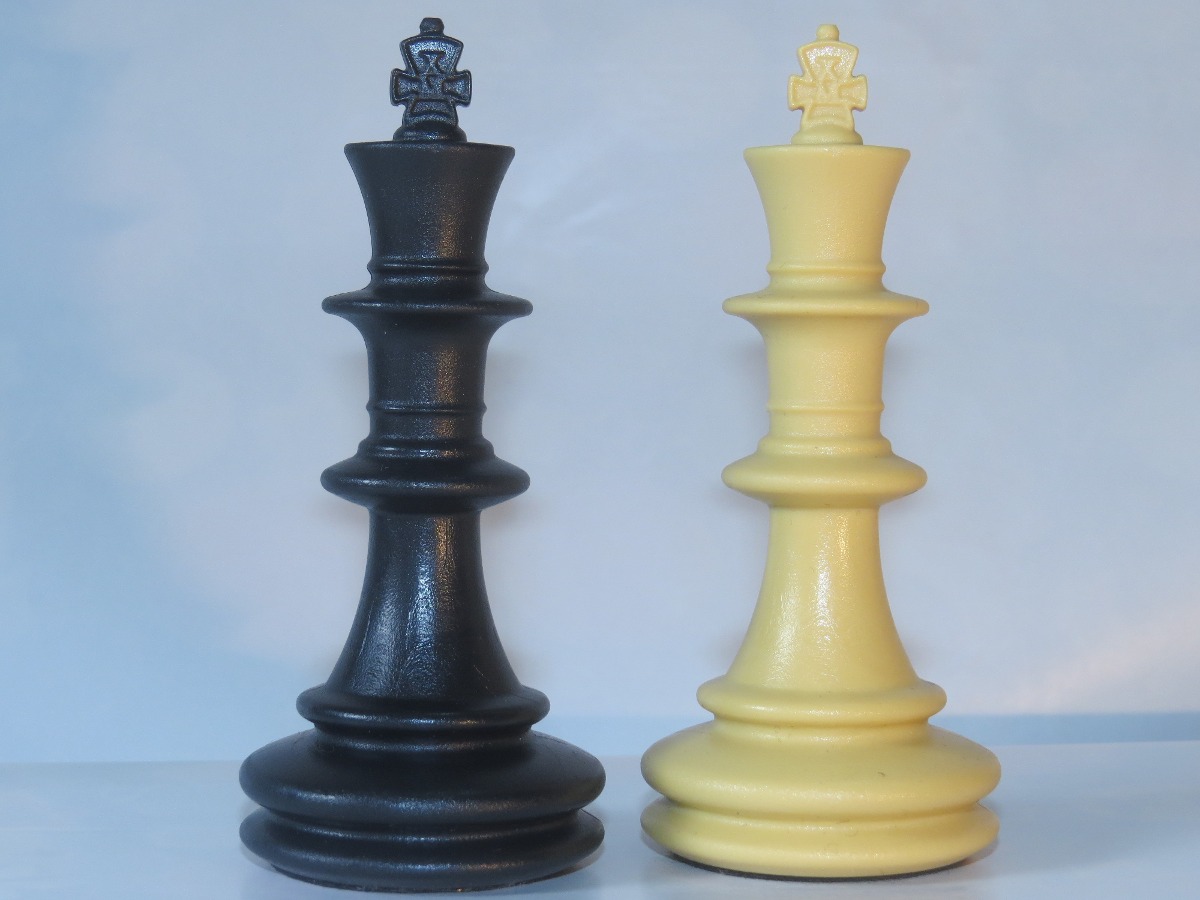 Fonte: https://produto.mercadolivre.com.br/MLB-962158825-pecas-de-xadrez-staunton-triplo-gratis-tabuleiro-sacolinha-_JM
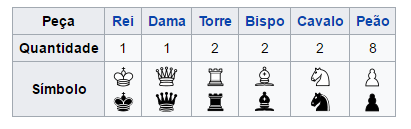 Fonte: https://comojogarxadrez.com.br/uploads/1/1/3/9/113979129/como-jogar-xadrez-pe-as_orig.png
POSIÇÃO INICIAL DAS PEÇAS
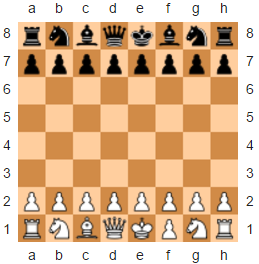 REGRA: As peças claras ocupam a fileira 1 e 2. Já as peças escuras ocupam a fileira 7 e 8.
Fonte: https://comojogarxadrez.com.br/uploads/1/1/3/9/113979129/como-jogar-xadrez-posi-o-inicial_orig.png
ATIVIDADE 2
(NO CADERNO)  Desenhe o tabuleiro de xadrez e distribua as peças na posição inicial de acordo com a legenda. Escolha duas cores diferentes para representar as peças do jogo.
LEGENDA:
Peão = P
Torre = T
Cavalo = C
Bispo = B
Dama ou Rainha = D
Rei = R
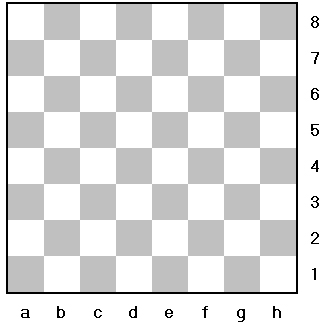 Fonte: https://airinacio.files.wordpress.com/2011/07/tabuleiro-01.jpg
ATIVIDADE 2
(NO CADERNO)  Desenhe o tabuleiro de xadrez e distribua as peças na posição inicial de acordo com a legenda. Escolha duas cores diferentes para representar as peças do jogo.
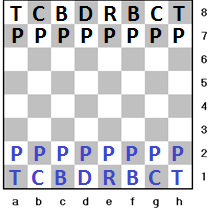 LEGENDA:
Peão = P
Torre = T
Cavalo = C
Bispo = B
Dama ou Rainha = D
Rei = R
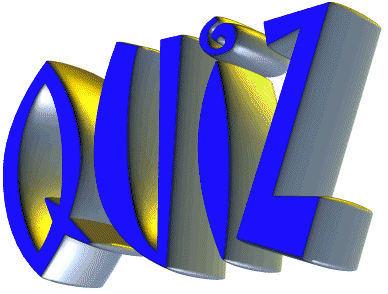 Quantas peças possui cada jogador de xadrez?
10 peças para cada jogador
12 peças para cada jogador.
14 peças para cada jogador.
16 peças para cada jogador.
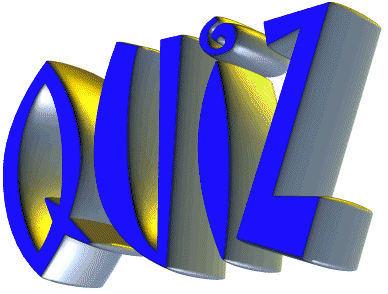 Quantas peças possui cada jogador de xadrez?
10 peças para cada jogador
12 peças para cada jogador.
14 peças para cada jogador.
16 peças para cada jogador.
APRENDEMOS HOJE...
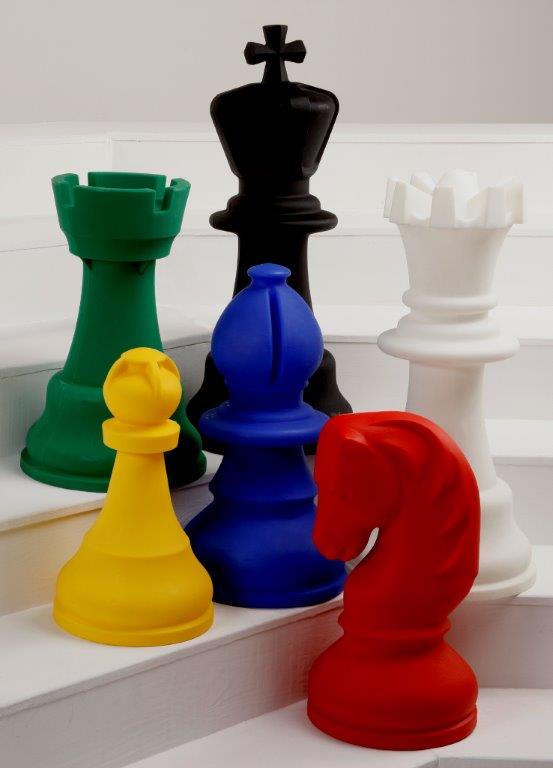 Tabuleiro: 
Coluna, fileira e diagonal.
Casas do tabuleiro.
Peças:
Peão, Torre, Bispo, Dama ou Rainha e Rei.
Posição inicial das peças
no tabuleiro.
Fonte: https://www.xadrezgigante.com.br/wp-/content/uploads/2015/05/kit-15.jpg
Espero que tenham gostado e até a próxima…
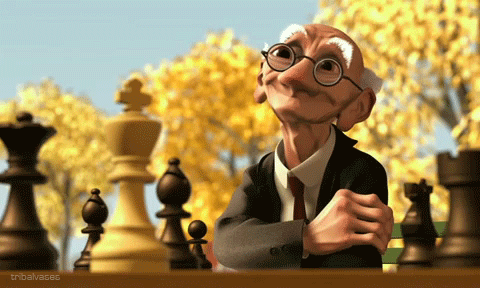 Fonte: https://imgur.com/gallery/Sw58yFb/comment/321443457
REFERÊNCIAS
TIRADO, Augusto C.S.B. e SILVA, Wilson. Meu Primeiro Livro de Xadrez. Curitiba: Editora Gráfica Expoente Ltda, 1995.
FILHO, Luiz Ruppel B. Curso Básico Xadrez Escolar. Copyright, 1994. CALLEROS.
 Carlos. Xadrez Introdução à Organização e Arbitragem. Curitiba: Copyright, 1998.
 MENDES, Silvio. Cartilha de Xadrez. Manaus: La Salle, 1993. KOHL, Dieter Hans 
Bruno. História do Xadrez Postal. São José, SC: Editora Canarinho Ltda., 1987. 
SEGAL, Alexandru Sorin. Fundamentos de Tática. São Paulo: Editora Columbia. 1982. Disponível em: http:// www.clubedexadrez.com.br.